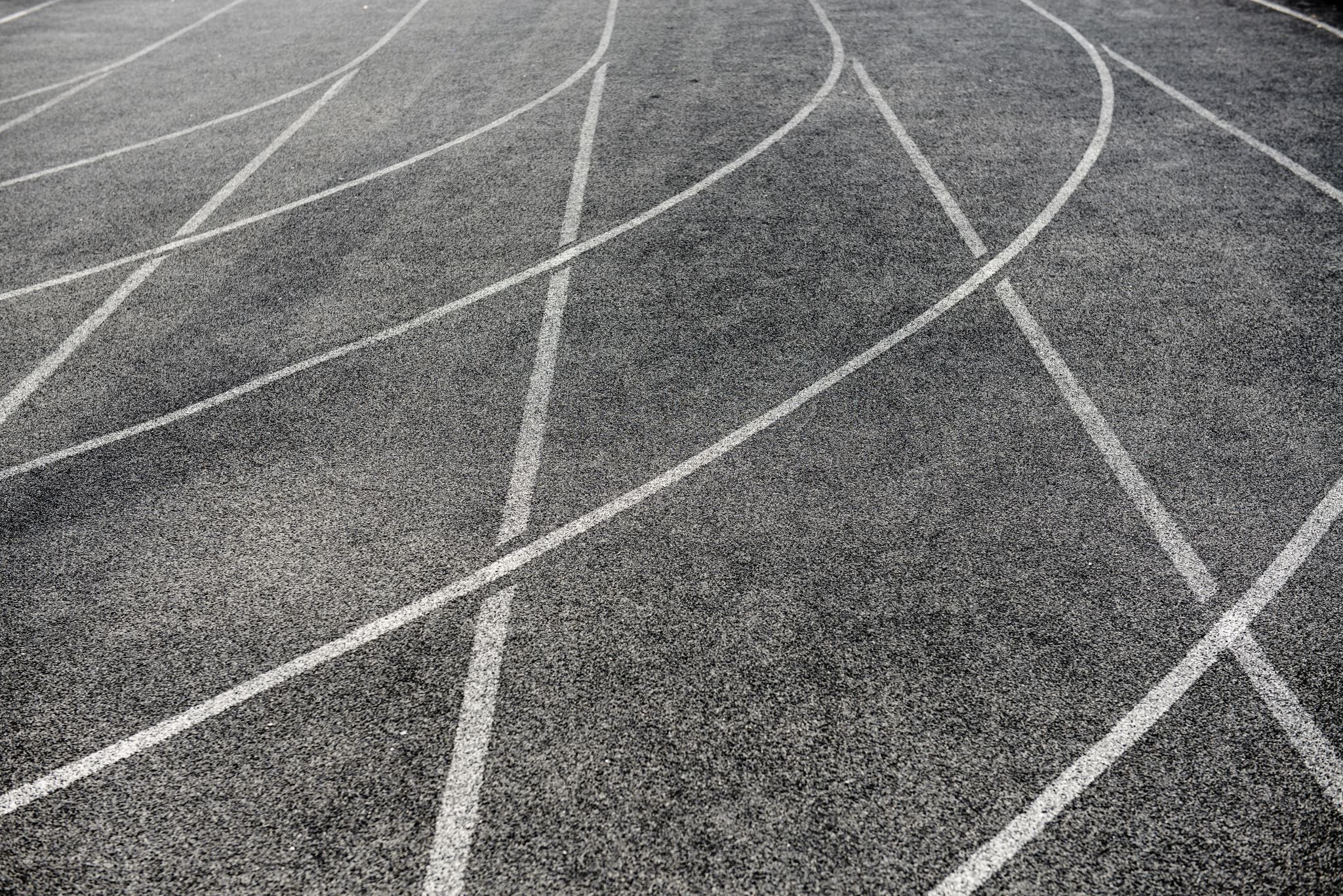 Sport ist für alle da
ODER ETWA NICHT?
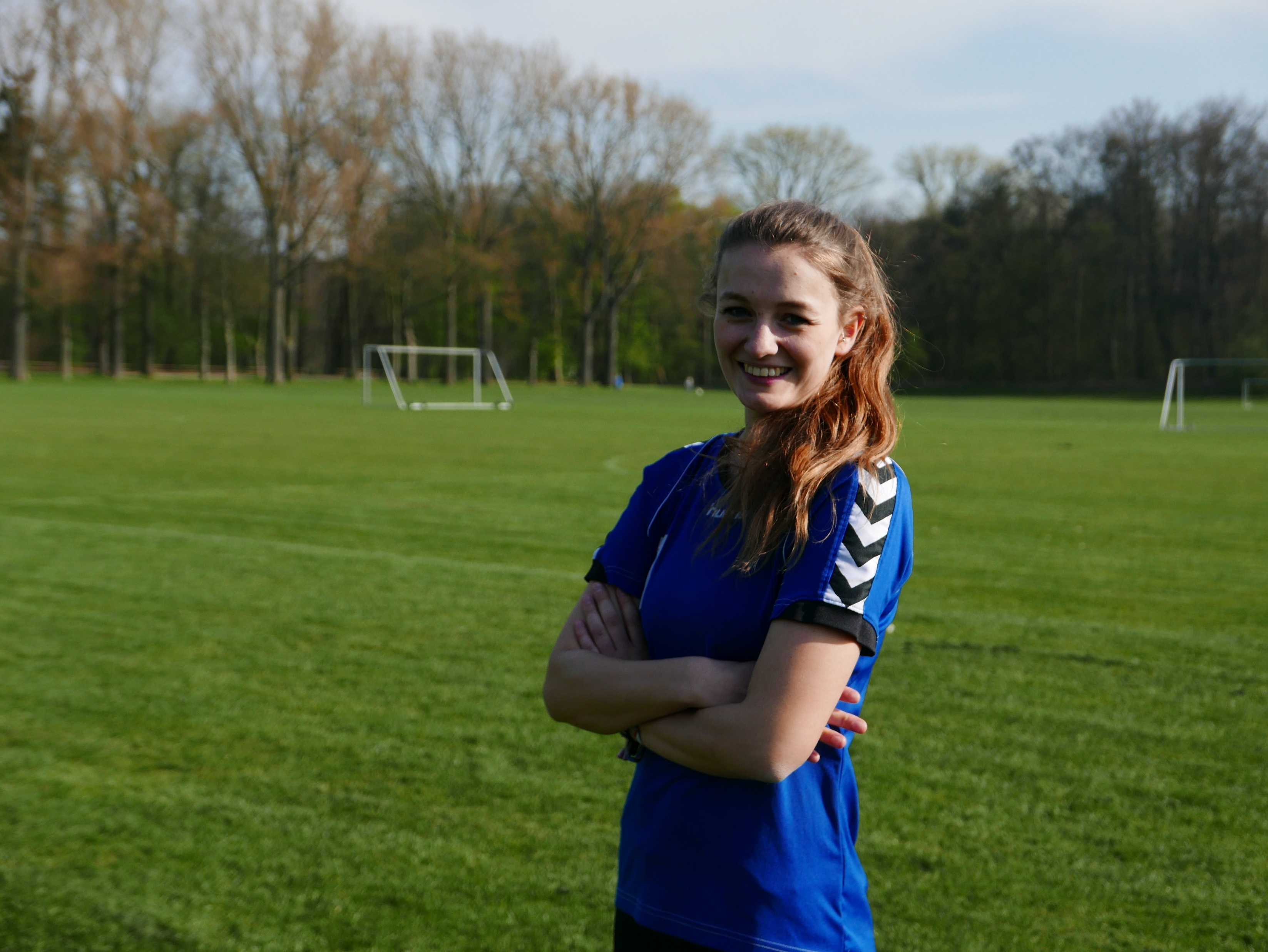 Master
International Sport Development & Politics
Bachelor
Politikwissenschaften 

Gründerin des Sportblogs 
Fan von DIR 

Handballspielerin
Das sind wir
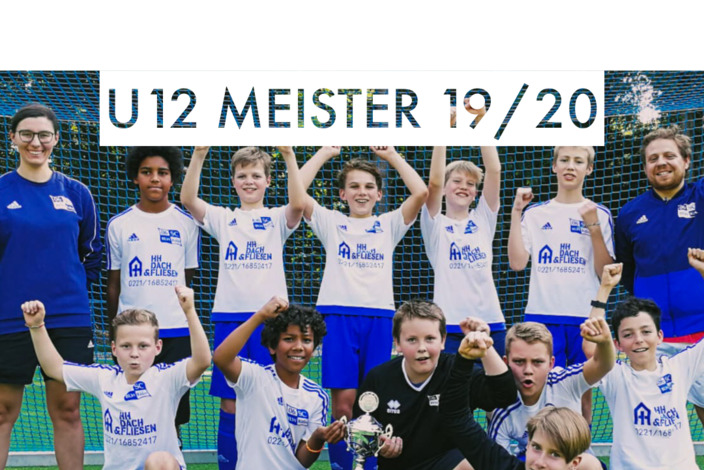 Master
International Sport Development & Politics
Bachelor
Politik / Gesellschaft und Geschichte 

Gründerin des Sportblogs 
Fan von DIR 

Trainerin & Spielerin im Fußball
Das sind wir
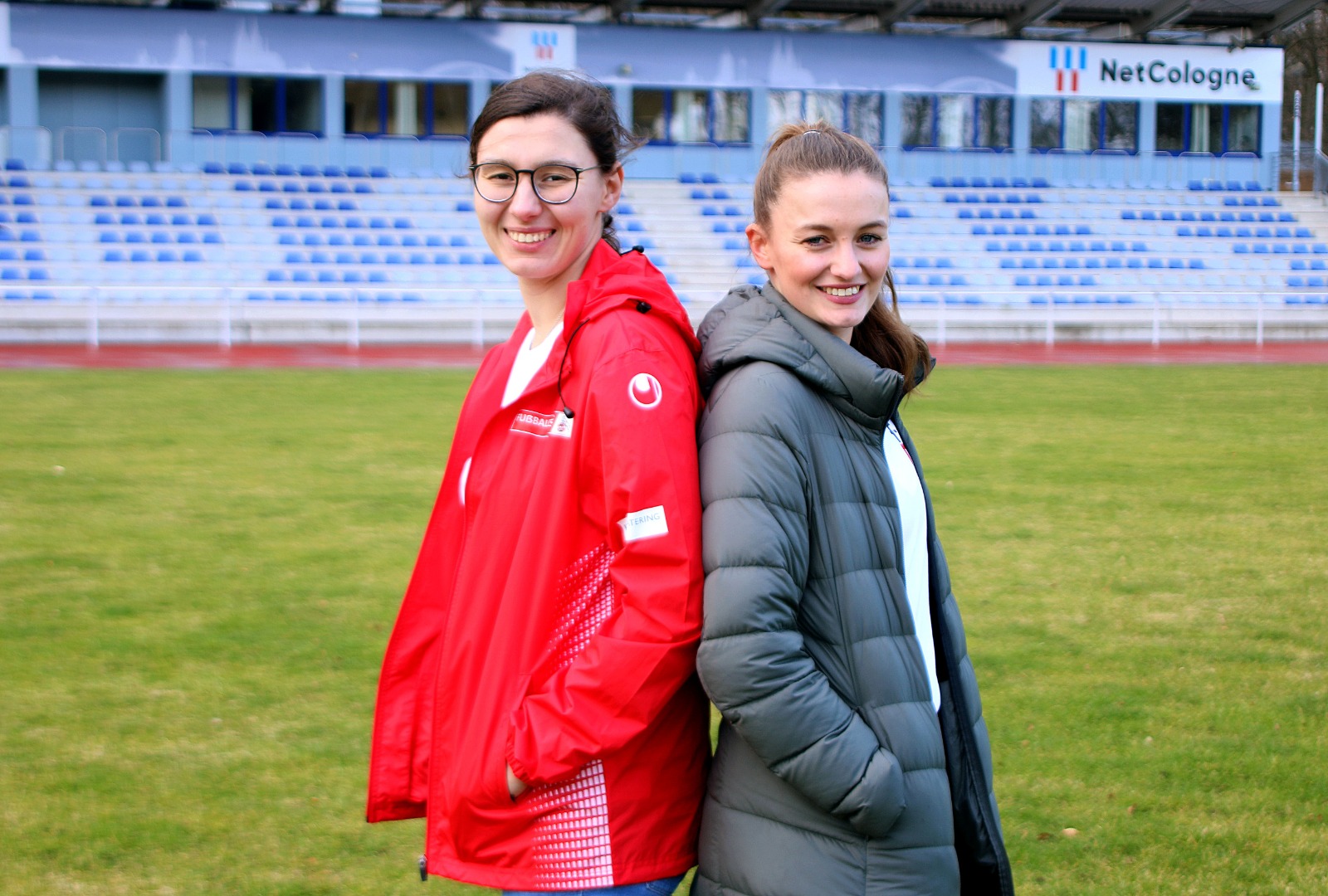 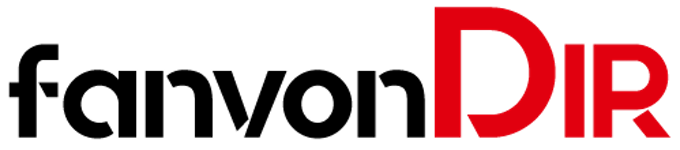 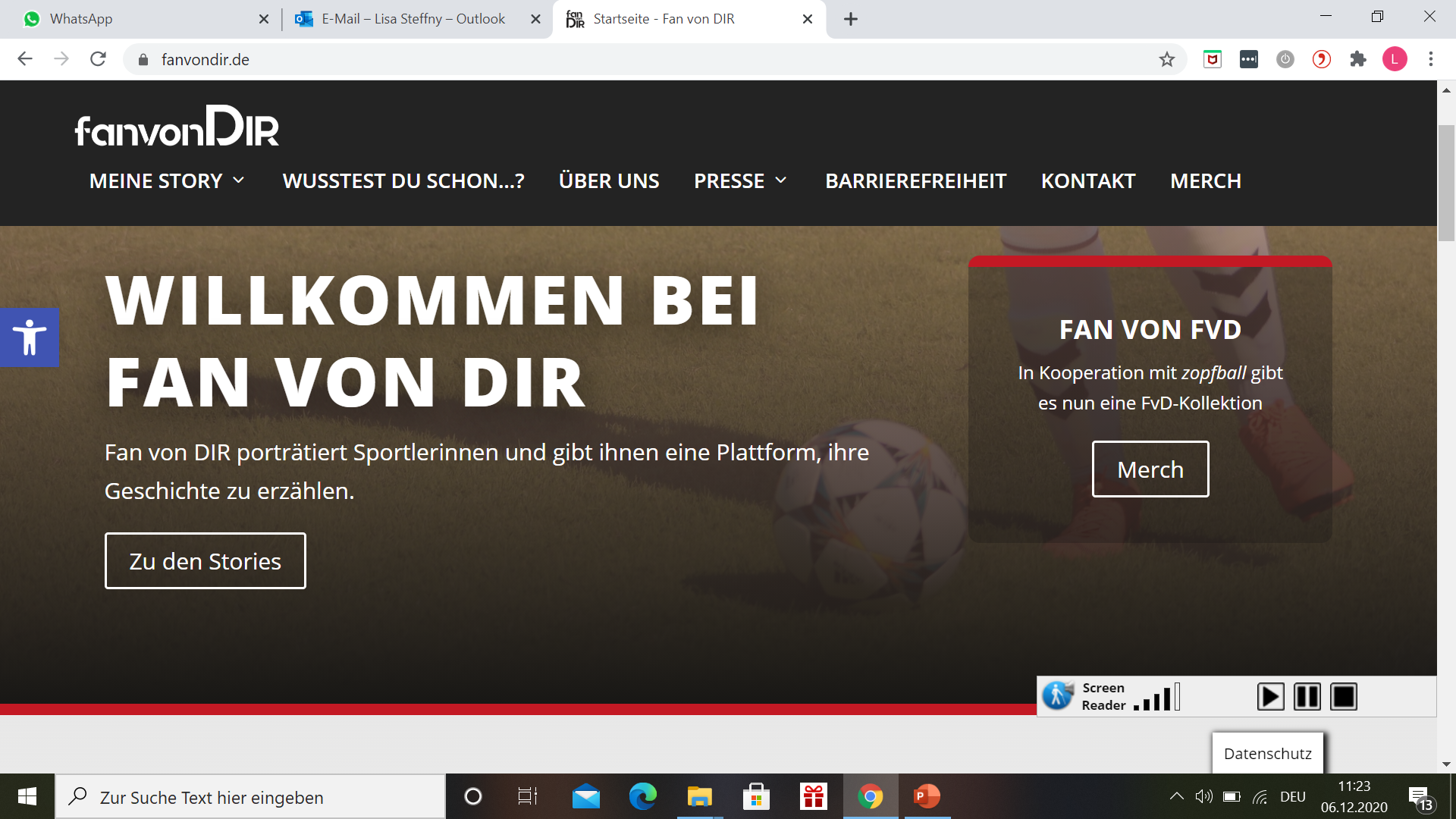 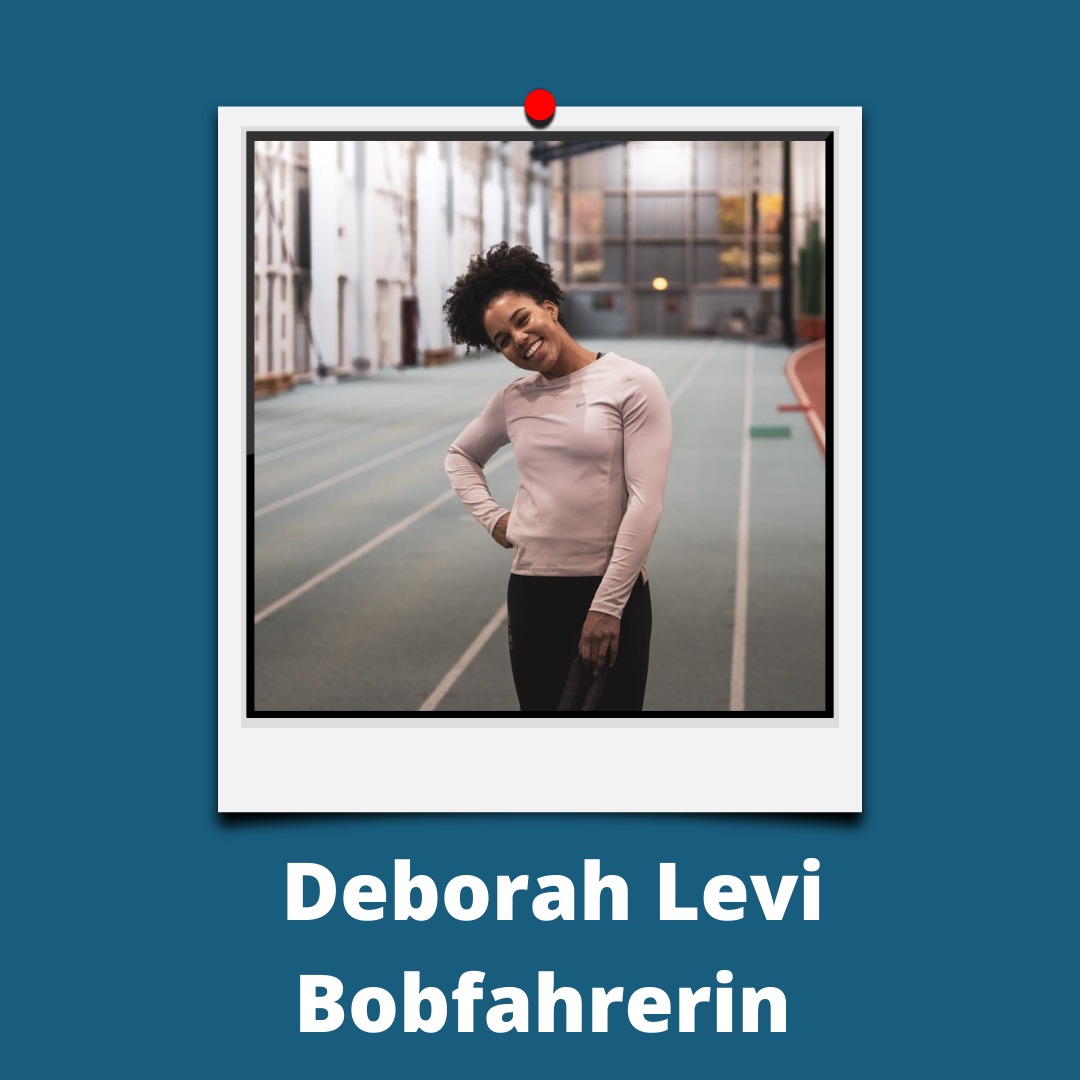 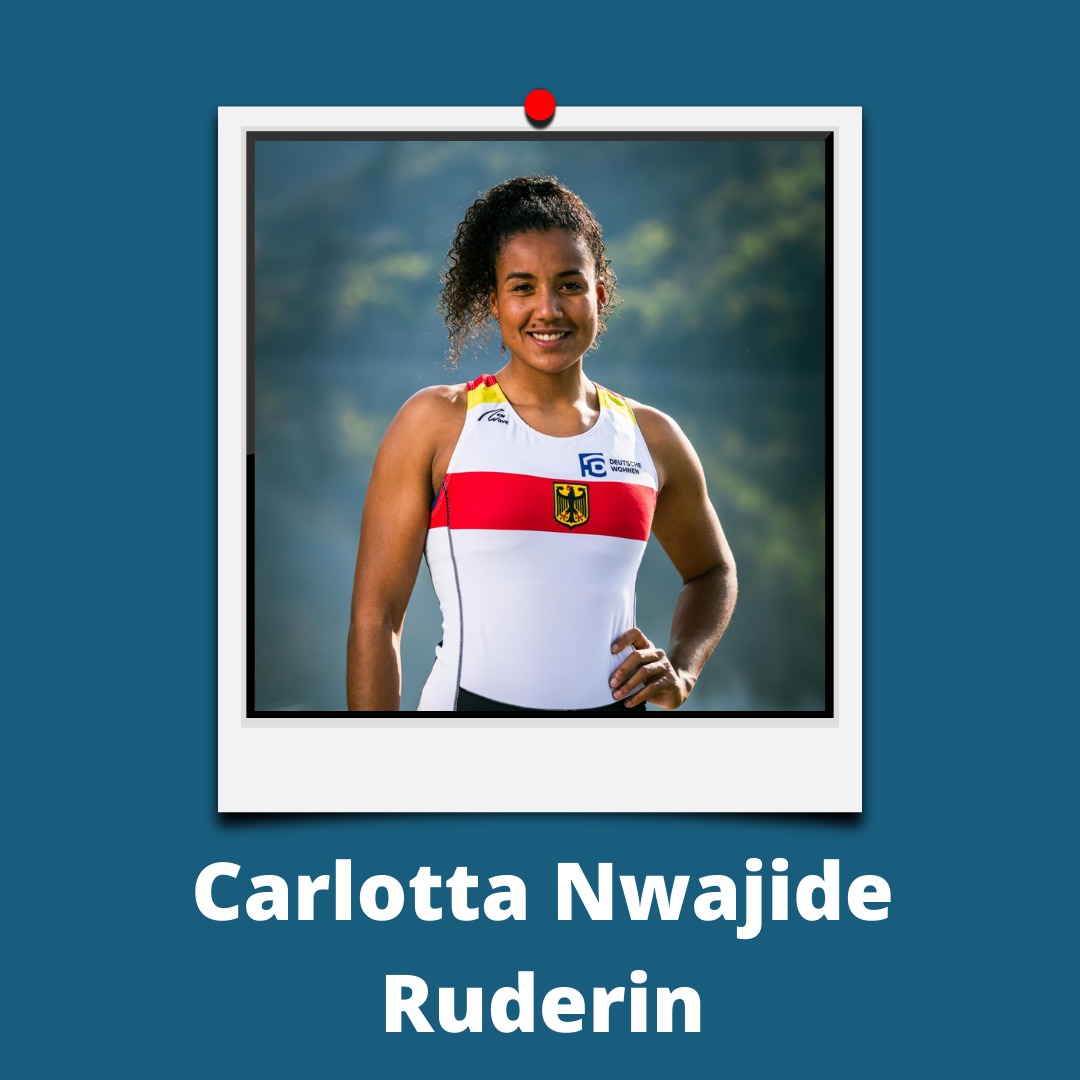 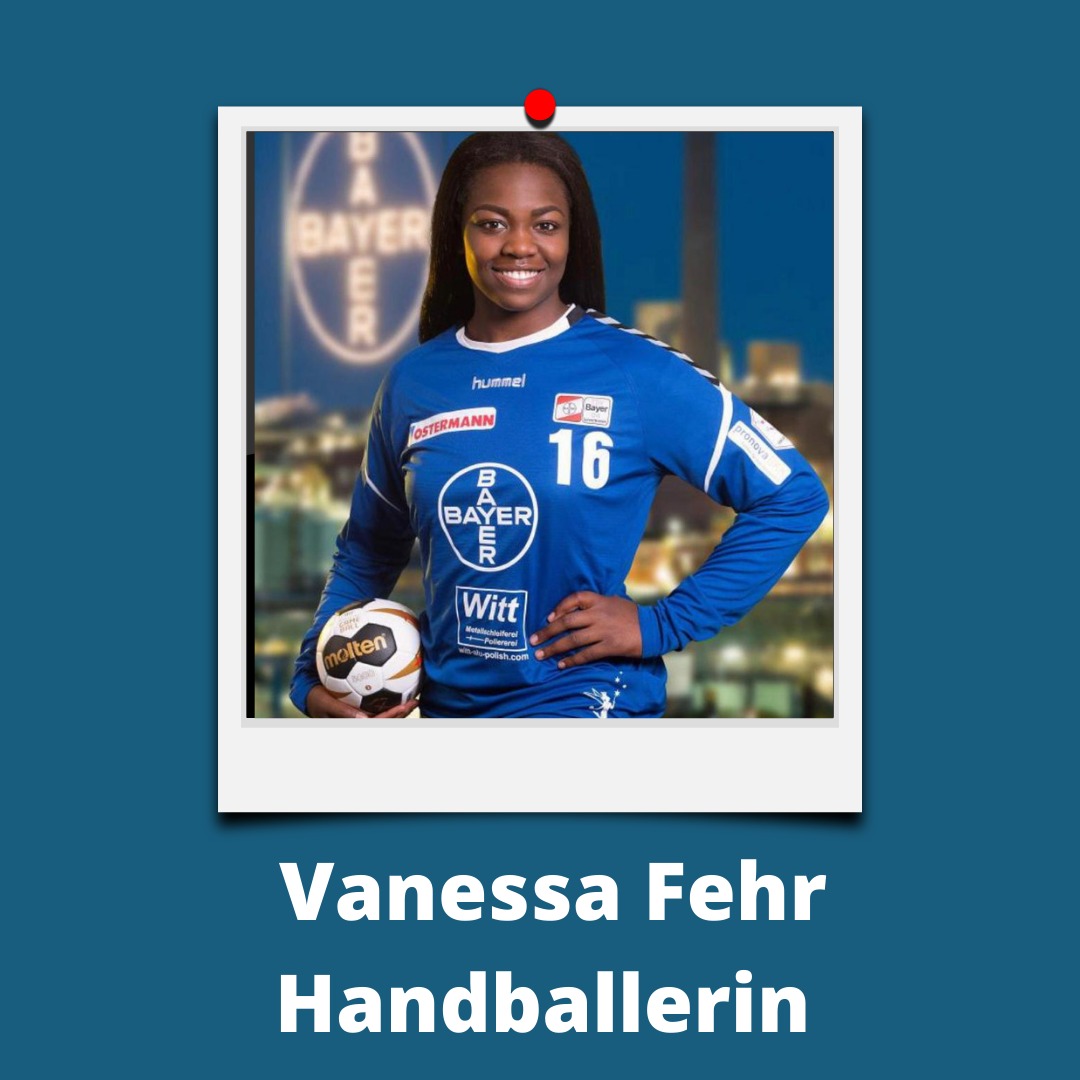 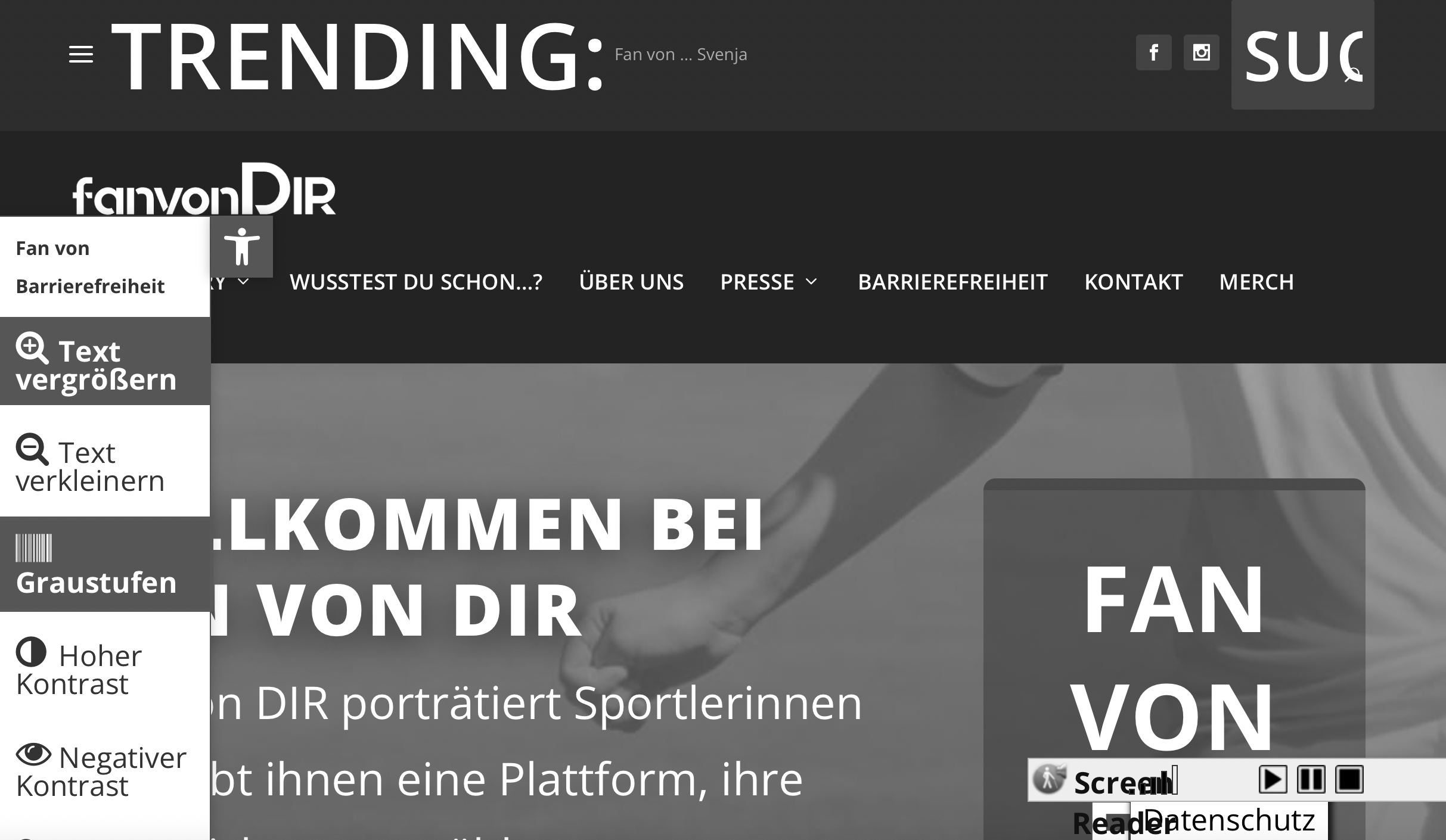 Kontaktdaten:
Homepage: www.fanvondir.deFacebook / Instagram: @fanvondirblogE-Mail: li.Steffny@live.de /               lisa.kalina@outlook.com
Homepage: www.equaletics.org

Facebook / Insta / Twitter: @equal.etics

E-Mail: hallo@equaletics.org
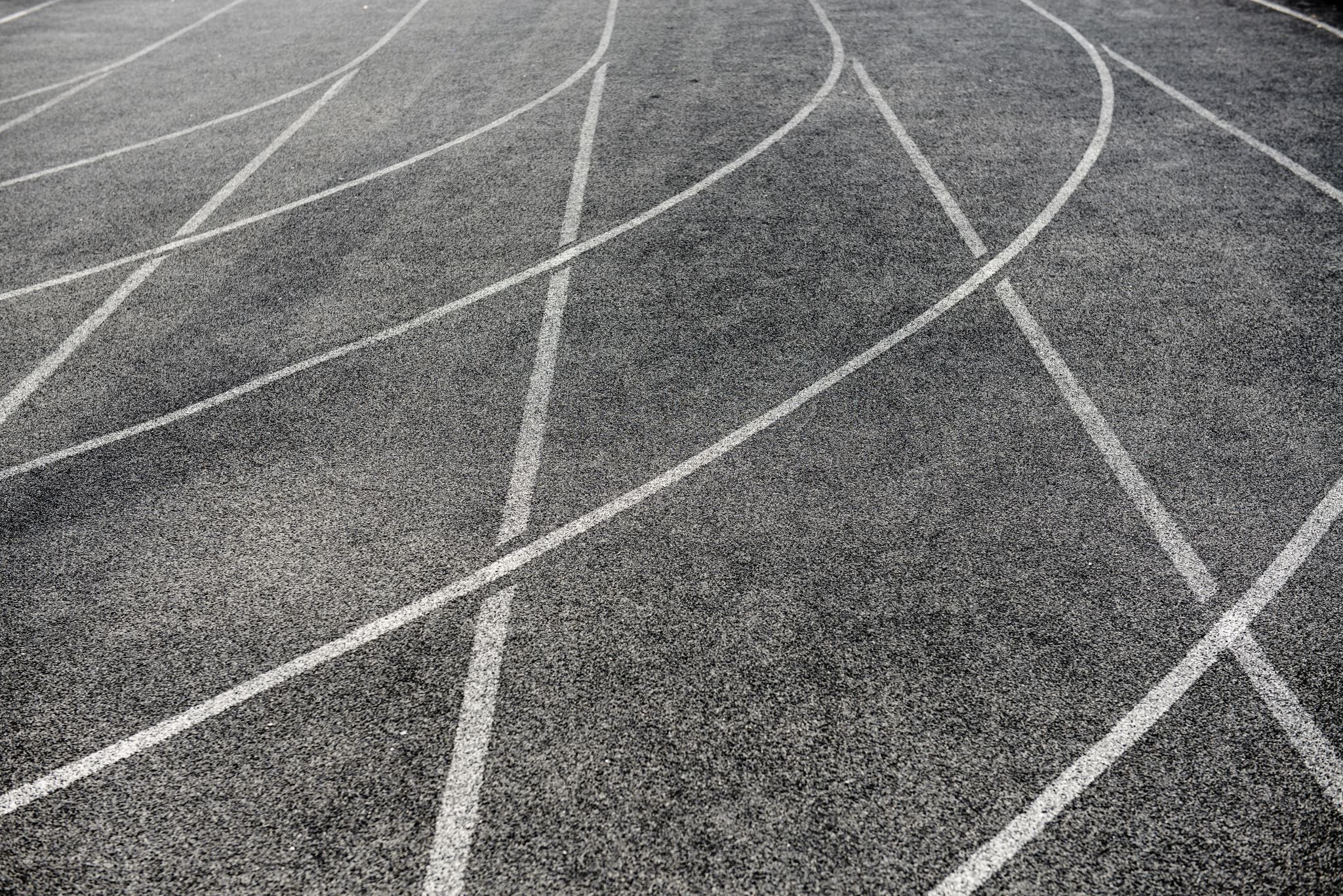 Sport ist für alle da!